ESTABLECER Y ALCANZAR METAS | APRENDER A SER SEGURO
COMPORTAMIENTOS PASIVO, AGRESIVO Y ASERTIVO: LOS ESCENARIOS
Instrucciones para el maestro: haga copias de esta hoja de actividades según sea necesario. Encierre en un círculo los comportamientos indicados debajo de cada escenario; cambie los comportamientos que encerró en un círculo para que todos estén representados en igual medida. Corte cada escenario y su lista de comportamientos. Distribuya uno a cada grupo.
Pediste prestada la camisa favorita de tu primo y accidentalmente derramaste algo sobre ella. Le pediste disculpas y tu primo te perdonó. Ahora, quieres pedir prestado los zapatos nuevos de tu primo, que se verán grandiosos con lo que usarás esta noche. ¿Qué harás?

Representa el comportamiento dentro del círculo a continuación:

AGRESIVO     PASIVO     ASERTIVO

Descubres que alguien que pensabas que era tu amigo ha divulgado rumores sobre ti. Ves a tu amigo caminando por la calle hacia ti. ¿Qué haces?  

Representa el comportamiento dentro del círculo a continuación:

AGRESIVO     PASIVO     ASERTIVO

Tu mejor amiga debe aprobar matemáticas. Estás en la misma clase. Mañana hay una prueba muy importante y tu amiga no ha estudiado. Quiere copiar de tu prueba. ¿Qué haces?

Representa el comportamiento dentro del círculo a continuación:

AGRESIVO     PASIVO     ASERTIVO

Trabajas en una veterinaria después de la escuela y los sábados. Tu jefe se ha dado cuenta de que falta dinero de la caja registradora. Te acusó a ti. Dile que no eres la persona que ha estado sacando el dinero.

Representa el comportamiento dentro del círculo a continuación:

AGRESIVO     PASIVO     ASERTIVO
© 2022 OVERCOMING OBSTACLES
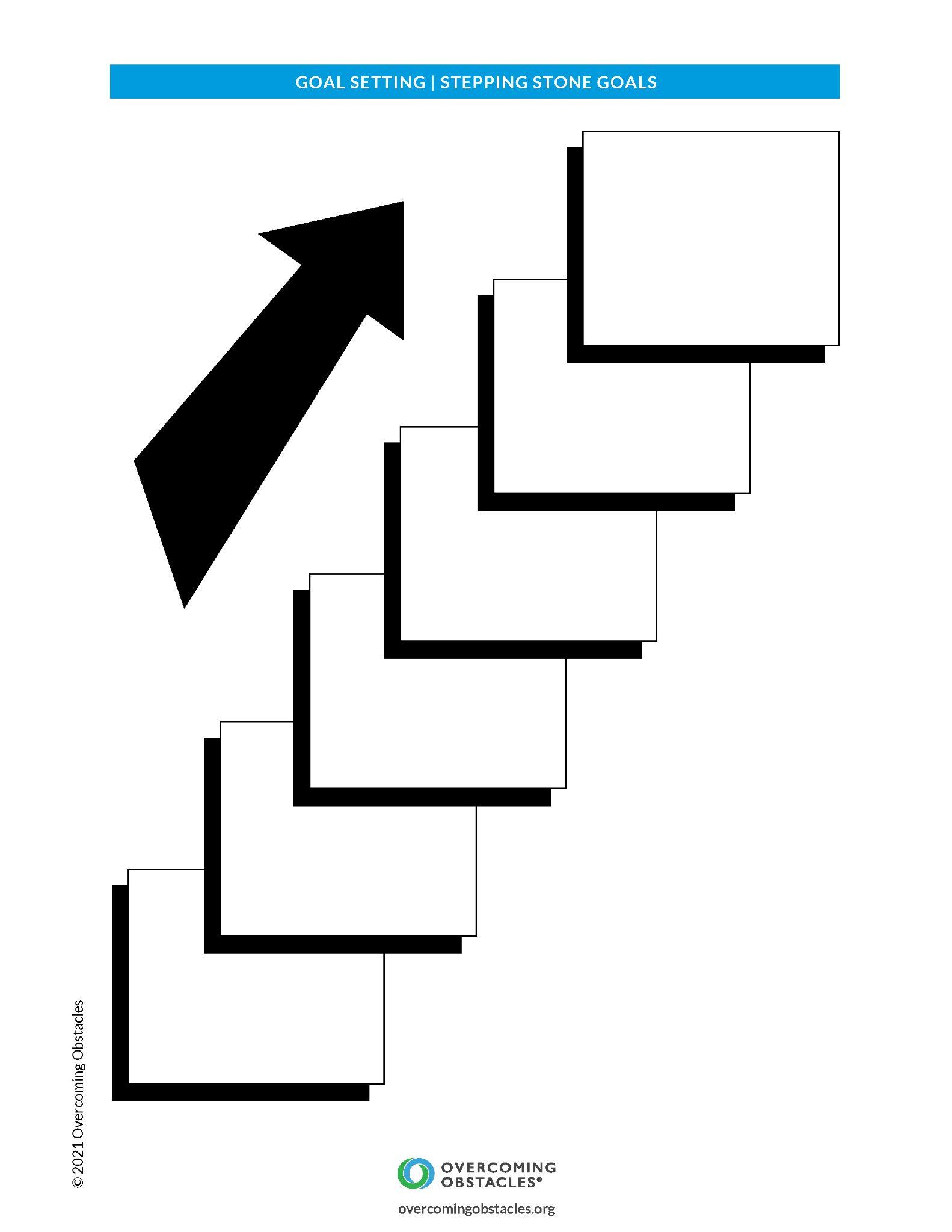 ESTABLECER Y ALCANZAR METAS | APRENDER A SER SEGURO
COMPORTAMIENTOS PASIVO, AGRESIVO Y ASERTIVO: LOS ESCENARIOS
(CONTINUACIÓN)
Tus padres establecieron un horario límite para ti los fines de semana. Como estudiante de secundaria, crees que la hora que fijaron no es razonable. Pídeles que cambien ese horario límite.

Representa el comportamiento dentro del círculo a continuación:

AGRESIVO     PASIVO     ASERTIVO

Un estudiante con una reputación de ser irracional y violento ha tomado tu mochila. Pídele que te la devuelva.

Representa el comportamiento dentro del círculo a continuación:

AGRESIVO     PASIVO     ASERTIVO

El perro de tu vecina casi todos los días va a tu jardín o frente a tu puerta, hace un desastre y ladra. Pídele a tu vecina que controle a su perro.

Representa el comportamiento dentro del círculo a continuación:

AGRESIVO     PASIVO     ASERTIVO

Le prestaste dinero a un amigo cercano. Han pasado más de tres semanas y todavía no te ha pagado. Necesitas el dinero para salir este fin de semana. Pídele el dinero.

Representa el comportamiento dentro del círculo a continuación:

AGRESIVO     PASIVO     ASERTIVO
© 2022 OVERCOMING OBSTACLES
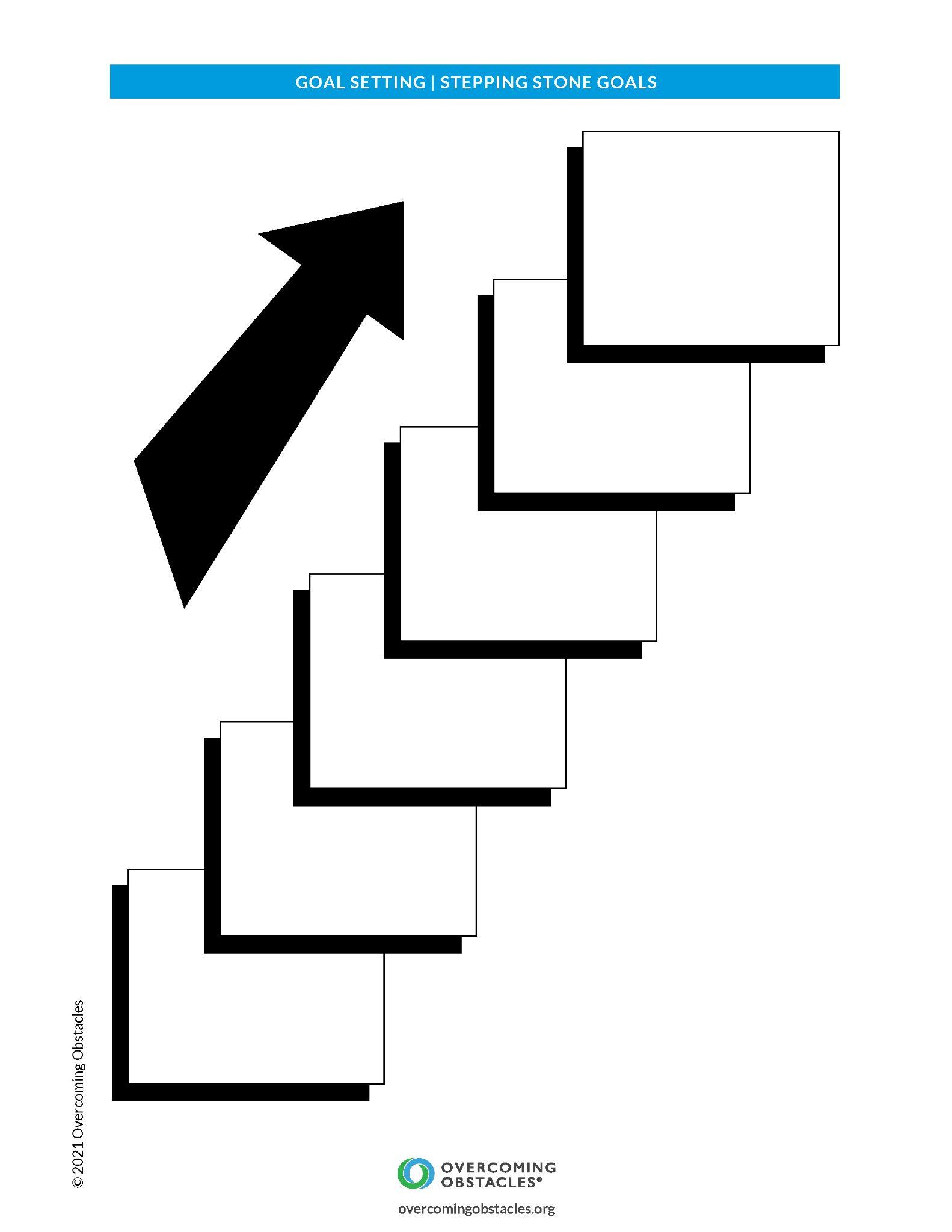